Currículo Acadêmico para a UA (Aceitação Universal) de Nomes de Domínio e Endereços de E-mail
[Nome do apresentador]  
Workshop de currículo acadêmico do Dia da UA  
[dia] de [mês] de 2024
Bem-vindo(a)!
Muitas pessoas do mundo todo ainda não aproveitam plenamente os benefícios da Internet porque não conseguem usar um nome de domínio ou endereço de e-mail no idioma ou na escrita que preferirem. 

Com a UA (Aceitação Universal), todos que desenvolvem, fornecem ou gerenciam sites e aplicativos on-line têm a oportunidade de ajudar usuários do mundo todo a conhecer a força social e econômica da Internet.

Um bom entendimento sobre a UA é a nova vantagem competitiva que todos os desenvolvedores devem ter em seu conjunto de habilidades.
A UA é a base para uma Internet mais inclusiva e multilíngue.
A UA é essencial para desenvolvedores que querem estar à frente do setor e acompanhar o ritmo da nova Internet global. 
A UA oferece oportunidades comerciais de mais de US$ 9,8 bilhões.
Evolução dos nomes de domínio e sistemas de e-mail
Um nome de domínio é um nome exclusivo que forma a base dos URLs (Localizadores Uniformes de Recursos) que as pessoas usam para encontrar recursos na Internet (ex.: páginas da web, servidores de e-mail, imagens e vídeos).

Antigamente os TLDs (Domínios de Primeiro Nível) em geral eram formados por duas ou três letras com caracteres latinos de a-z (ex.: .com, .org). A evolução do DNS permitiu o surgimento de TLDs mais longos. 
Agora existem cerca de 1.200 novos gTLDs genéricos que representam marcas, comunidades e locais geográficos (ex.: .photography, .london).

Esses novos TLDs também incluem IDNs (Nomes de Domínio Internacionalizados), que possibilitam nomes de domínio em idiomas e escritas locais, como “.例子” e “مثال.“ (“exemplo” escrito em chinês e árabe).
Outros rótulos em um nome de domínio também podem ser internacionalizados. Isso permite que um nome de domínio esteja completamente em um idioma e escrita local. Os IDNs não estão relacionados ao conteúdo on-line, que também pode ser multilíngue. 

Inicialmente, os endereços de e-mail também não estavam disponíveis em idiomas e escritas locais.
ccTLDs (Domínios de Primeiro Nível com código de país) de IDNs
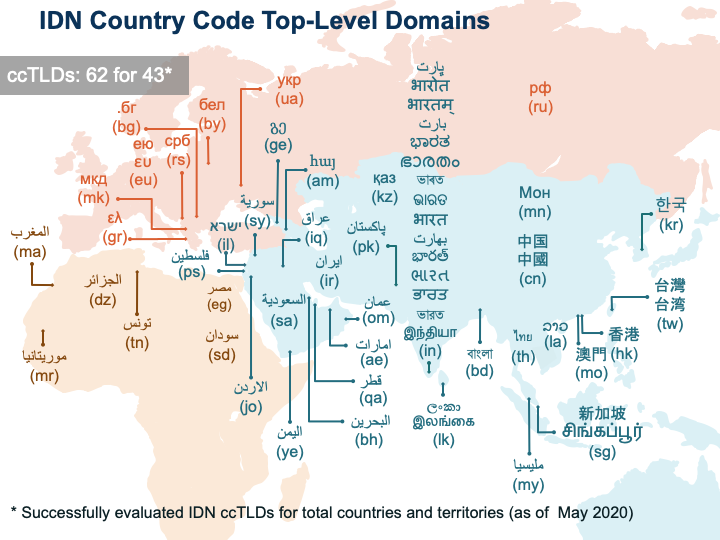 gTLDs (TLDs genéricos) de IDNs
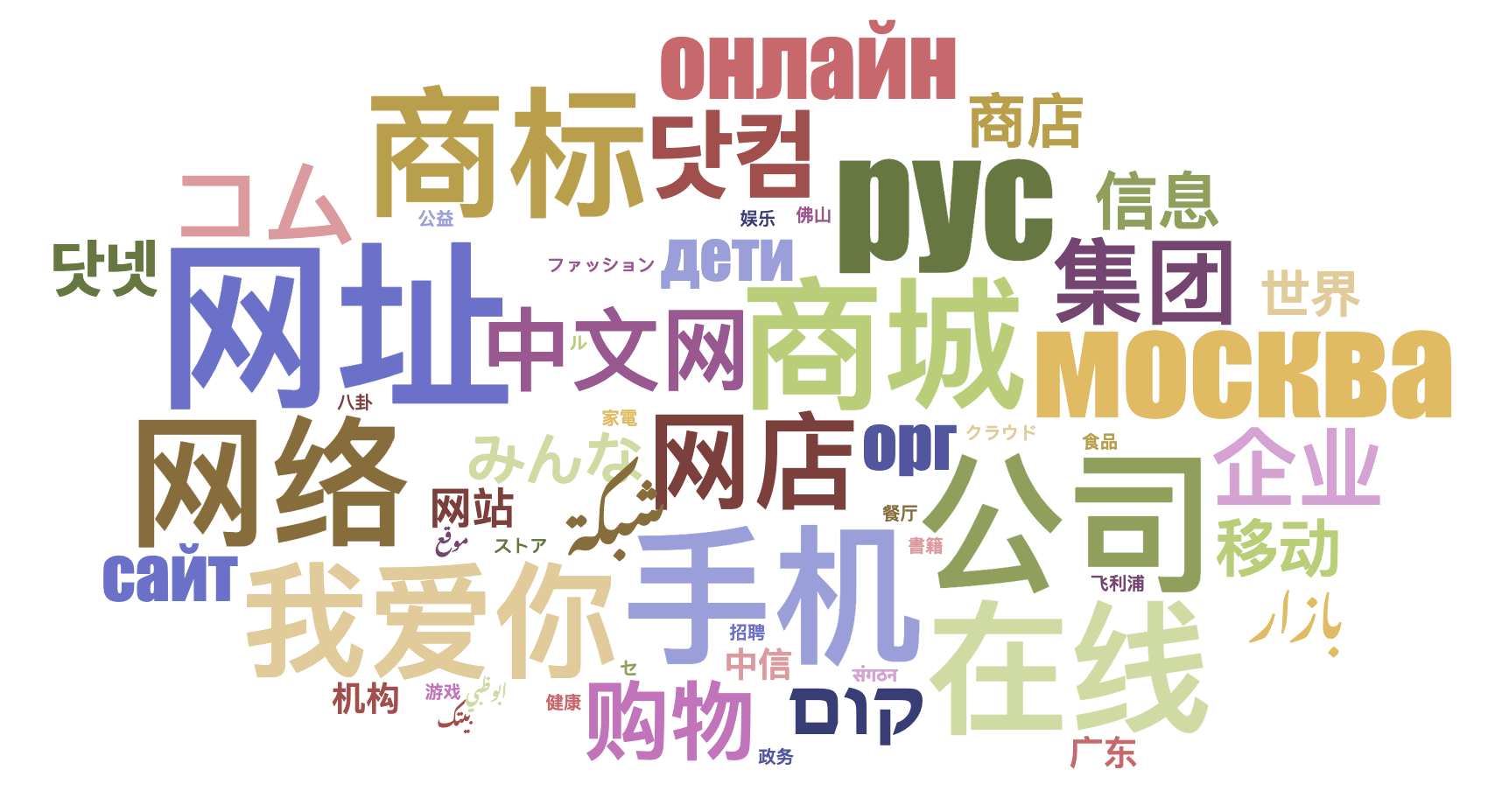 90 gTLDs de IDNs estão delegados.
Exemplos de IDNs
համընդհանուր-ընկալում-թեստ.հայ
ଯୁନିଭରସାଲ-ଏକସେପ୍ଟନ୍ସ-ଟେଷ୍ଟ.ଭାରତ
უნივერსალური-თავსობადობის-ტესტი.გე
다국어도메인이용환경테스트.한국
സാർവത്രിക-സ്വീകാര്യതാ-പരിശോധന.ഭാരതം
تجربة-القبول-الشامل.موريتانيا
Armênio
Oriá
Georgiano
Coreano
Malaiala            
Árabe
Exemplos de e-mails internacionalizados
Էլփոստ-թեստ@համընդհանուր-ընկալում-թեստ.հայ
电子邮件测试@普遍适用测试.我爱你 
ईमेल-परीक्षण@सार्वभौमिक-स्वीकृति-परीक्षण.संगठन  
تجربة-بريد-الكتروني@تجربة-القبول-الشامل.موريتانيا
ηλεκτρονικό-μήνυμα-δοκιμή@καθολική-αποδοχή-δοκιμή.ευ  
மின்னஞ்சல்-சோதனை@பொது-ஏற்பு-சோதனை.சிங்கப்பூர்
Armênio
Chinês
Devanágari
Árabe
Grego            
Tamil
O que é a UA (Aceitação Universal)?
Embora o DNS (Sistema de Nomes de Domínio) tenha evoluído, as verificações usadas por muitos aplicativos de software para validar nomes de domínio e endereços de e-mail continuam desatualizadas.

Além disso, nem todos os portais on-line estão preparados para abrir uma conta de usuário com um endereço de e-mail desse tipo, o que impede muitas pessoas de navegar na Internet usando seu próprio idioma e a identidade on-line que preferirem. 

Considerada uma prática recomendada de conformidade técnica, a UA resolve esses problemas garantindo que todos os nomes de domínio e endereços de e-mail válidos, independentemente da escrita, idioma ou extensão de caracteres, possam ser igualmente usados por todos os aplicativos, dispositivos e sistemas que se conectam à Internet.
Exemplo de um problema de UA
Um e-mail válido pode ser rejeitado em um formulário de um site e ser exibido de maneira incorreta da esquerda para a direita, em vez da direita para a esquerda:
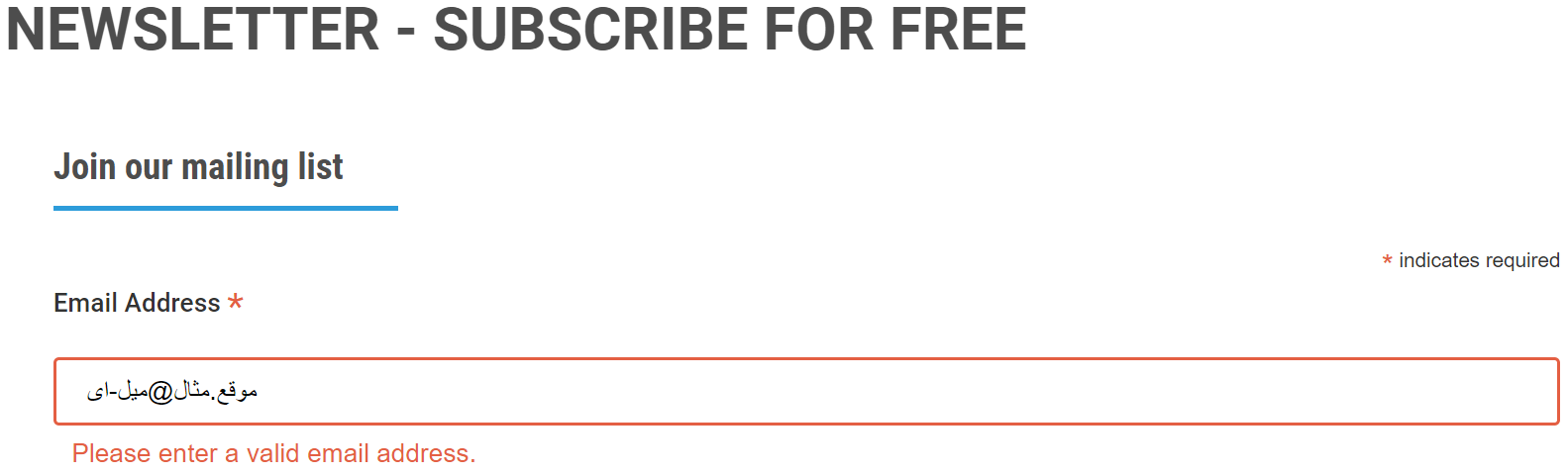 Exemplos de categorias afetadas pela UA
Nomes de domínio que talvez não funcionem em aplicativos:
ASCII: 	example.sky
ASCII:	example.engineering
Unicode:	คน.ไทย
EAIs (Endereços de E-mail Internacionalizados) que talvez não funcionem em aplicativos: 
Unicode:	marc@société.org
Unicode:	测试@example.com
Unicode:	ईमेल@उदाहरण.भारत
Unicode:	ای-میل@ مثال.موقع (escrito da direita para a esquerda, RTL)		

ASCII: é baseado em letras A-Z, a-z, dígitos 0-9 e hífen.
Unicode: aceita caracteres de idiomas e escritas do mundo todo.
Objetivo e impacto da UA
Objetivo
Todos os nomes de domínio e endereços de e-mail válidos funcionam em todos os aplicativos de software.


Impacto
Promover a escolha do consumidor, melhorar a concorrência e oferecer acesso mais amplo aos usuários finais.
Por que a UA é importante?
Alcançar a UA garantirá que cada pessoa tenha a capacidade de navegar e se comunicar na Internet usando o nome de domínio e o endereço de e-mail que preferir e esteja mais alinhado aos seus interesses, negócios, cultura, idioma e escrita.

A UA também ajuda a:

Apoiar uma Internet diversificada e multilíngue
Melhorar a concorrência, inovação e escolha do consumidor
Criar oportunidades de negócios
Oferecer vantagens profissionais para desenvolvedores e administradores de sistemas
Ajudar governos e grupos responsáveis pela elaboração de políticas a alcançar seus cidadãos
Como preparar os aplicativos para a UA
Suporte a todos os nomes de domínio e endereços de e-mail válidos:





Aceitar: o usuário consegue incluir caracteres da sua escrita local em um campo de texto.
Validar: o software aceita os caracteres e os reconhece como válidos.
Processar: o sistema realiza operações com os caracteres.
Armazenar: o banco de dados consegue armazenar o texto sem quebrar nem corromper os dados.
Exibir: quando consultadas no banco de dados, as informações são exibidas corretamente.
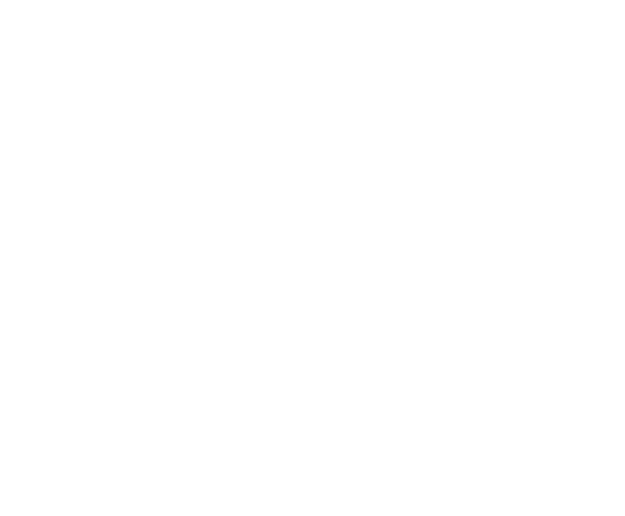 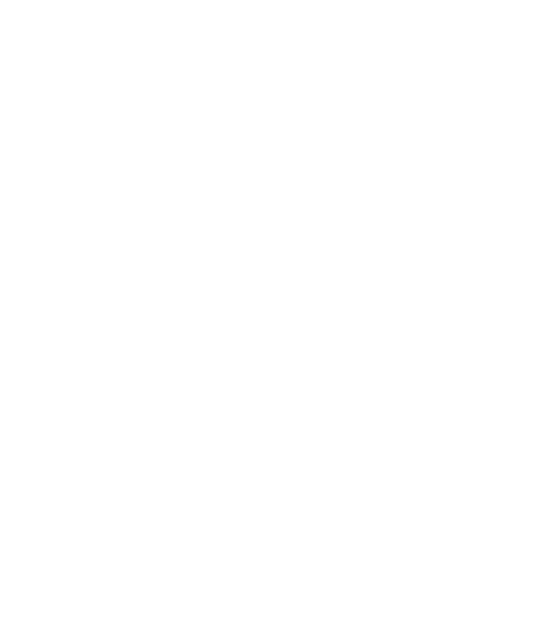 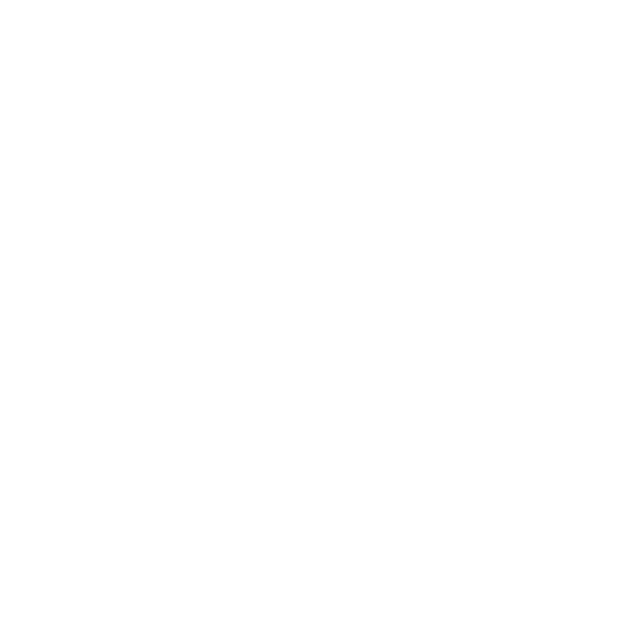 Armazenar
Validar
Aceitar
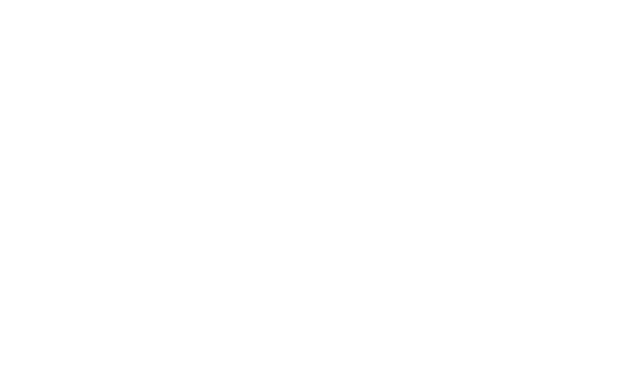 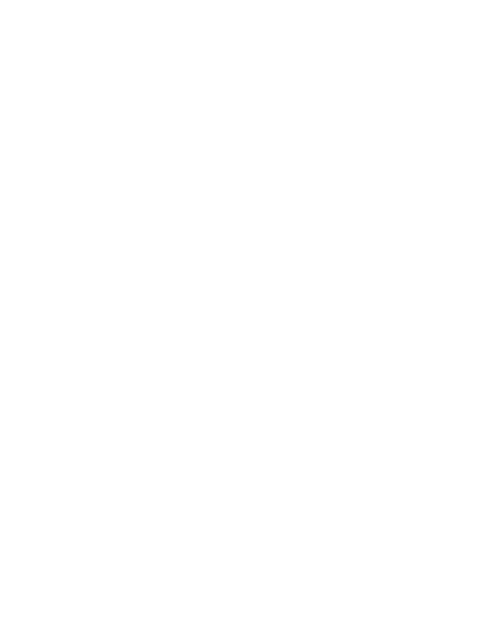 Processo
Exibir
Uma convocação
A Resolução plenipotenciária 133 (revisão de Bucareste, 2022) da UIT (União Internacional de Telecomunicações) concentra-se na função das administrações de estados-membros na gestão de nomes de domínio internacionalizados (multilíngues):

Enfatiza
Os IDNs contribuem para o desenvolvimento sustentável melhorando a acessibilidade à Internet e seu uso em idiomas locais.
A necessidade de continuar aplicando soluções técnicas para aperfeiçoar a implementação de IDNs
Reconhece
O papel desempenhado por governos, comunidades técnicas e outras partes interessadas em promover o multilinguismo, incluindo a introdução de nomes de domínio internacionalizados.
A importância da participação da comunidade e do compartilhamento de informações para compreender melhor os desafios existentes e contribuir para as soluções, especialmente nos países em desenvolvimento.
Uma convocação
A Resolução plenipotenciária 133 (revisão de Bucareste, 2022) da UIT (União Internacional de Telecomunicações) concentra-se na função das administrações de estados-membros na gestão de nomes de domínio internacionalizados (multilíngues):

Convida os estados-membros e membros do setor
A considerar como promover ainda mais a adoção da Aceitação Universal no que diz respeito a IDNs e a colaborar e coordenar parcerias com organizações e partes interessadas relevantes na viabilização do uso de IDNs na Internet.
Principais objetivos do currículo acadêmico para a UA
Introduzir uma internacionalização básica, incluindo Unicode, IDNs e EAI
Operacionalizar casos de uso da UA, ou seja, aceitar, armazenar, processar, validar e exibir
Aprender a usar bibliotecas integradas para o processamento de Unicode e IDNs
Fornecer conhecimento e habilidades técnicas sobre padrões ou RFCs para IDNs e EAI
Produzir procedimentos e casos de teste para verificar o suporte à UA
Considerações para as grades curriculares
Abranger conhecimento teórico, padrões e práticas recomendadas
Desenvolver competência prática de programação
Elaborar módulos curtos (microaprendizagem) para integrar conceitos-chave na programação existente do curso:
Internacionalização usando Unicode
Nomes de Domínio Internacionalizados
Internacionalização de Endereços de E-mail
Distribuir novos conceitos em todos os cursos relevantes
Introduzir novos cursos mínimos, centrados apenas em tópicos mais avançados
Módulos propostos
Módulo 1: noções básicas de programação Unicode
Módulo 2: programação avançada de Unicode
Módulo 3: Unicode em estruturas de dados e algoritmos
Módulo 4: Unicode em sistemas de gerenciamento de bancos de dados
Módulo 5: introdução a IDNs (Nomes de Domínio Internacionalizados)
Módulo 6: programação com IDNs (Nomes de Domínio Internacionalizados)
Módulo 7: tópicos avançados para IDNs (Nomes de Domínio Internacionalizados)
Módulo 8: EAI (Internacionalização de Endereços de E-mail)
Módulo 9: programação para EAI (Internacionalização de Endereços de E-mail)
Módulo 10: processamento de IDNs e EAI em aplicativos móveis
Módulo 11: segurança de IDNs
Módulo 12: suporte a Unicode em sistemas operacionais


Descrições detalhadas e conteúdo dos módulos estão disponíveis em: https://community.icann.org/display/TUA/Draft+UA+Curriculum
Módulo 1: noções básicas de programação Unicode
Pré-requisitos: Tipos e representações de dados, codificação ASCII, entrada e saída em ASCII, arquivos ASCII

Introdução a esquemas de codificação (ASCII, ISO 8859, Unicode)
Por que precisamos de Unicode? 
Tipo de dados de caracteres para pontos de código Unicode
Introdução a gráficos de código Unicode
Processamento de cadeias de caracteres Unicode: criação, entrada e saída, concatenação.
Armazenamento de dados Unicode em arquivos no formato UTF-8


Curso para integração: Noções básicas de programação ou programação I
Módulo 2: programação avançada de Unicode
Pré-requisitos: Módulo 1

O modelo caractere-glifo: diferença entre processamento de informações textuais e exibição de texto
Exibição de texto: uso de mecanismos de texto, fontes, formas de glifos
Normalização de cadeias de caracteres Unicode: NFC e NFD
Comparação entre cadeias de caracteres Unicode  
Introdução de escritas bidirecionais e em forma
Formato de exibição
Armazenamento de arquivos na sequência de tecla pressionada
Formas de glifos
Interface/classe/objeto
Variáveis usando dados Unicode
Métodos usando dados Unicode
Unicode em outros formatos de arquivos e como usá-los: uso do Unicode em arquivos JSON
Uso de bibliotecas de Unicode: ICU e outras 

Curso para integração: Programação avançada ou programação orientada a objetos
Módulo 3: Unicode em estruturas de dados e algoritmos
Pré-requisitos: Módulo 2, arrays, listas, conjuntos, filas, árvores, dicionários etc., classificação e pesquisa.

Estruturas de dados usando cadeias de caracteres de idiomas locais em Unicode
Algoritmo de ordenação do Unicode para a classificação de cadeias de caracteres Unicode
Pesquisas em dados Unicode (normalização + ordenação)

Curso para integração: Estruturas de dados e algoritmos
Módulo 4: Unicode em sistemas de gerenciamento de bancos de dados
Pré-requisitos: Módulo 3

Indexação em colunas com caracteres Unicode
Restrições de integridade baseadas em colunas com caracteres Unicode (ex.: para chave primária e chaves estrangeiras)
Consultas: expressões regulares com caracteres Unicode
Armazenamento de dados Unicode em bancos de dados (criar, inserir e atualizar registros)

Curso para integração: Sistemas de gerenciamento de bancos de dados
Módulo 5: introdução a IDNs (Nomes de Domínio Internacionalizados)
Pré-requisitos: Módulo 2, redes e protocolos, IP, Sistema de Nomes de Domínio (em ASCII)

Introdução à zona-raiz: TLD, gTLD, ccTLD
Por que precisamos de IDNs?
Nomes de domínio baseados em Unicode: Rótulo-U
Necessidade de rótulos-A
Algoritmo Punycode
IDNA2003 e suas limitações
IDNA2008 
Limitações de protocolos em IDNs: FTP, HTTP, HTTPS
Comandos de solução de problemas de rede com rótulos-U -dig, traceroute, nslookup etc.

Curso para integração: Comunicação de dados e redes de computadores
Módulo 6: programação com IDNs (Nomes de Domínio Internacionalizados)
Pré-requisitos: Módulo 5

Bibliotecas compatíveis com IDNA2008 e como usá-las
Python, Java e/ou outra(s) plataforma(s) utilizadas
Armadilhas ao usar bibliotecas de IDNA2003: como evitar bibliotecas de IDNA2003 
Análise de TLDs ativos de IDNs com base emhttps://data.iana.org/TLD/tlds-alpha-by-domain.txt 

Curso para integração: Comunicação de dados e redes de computadores
Módulo 7: tópicos avançados para IDNs (Nomes de Domínio Internacionalizados)
Pré-requisitos: Módulo 6

Limitações do IDNA2008
Introdução de LGRs (Regras de Geração de Rótulos)
Exploração do Formato de Regras de Geração de Rótulos baseados em XML (RFC 7940; RFC 4690 e RFC 3743 como formatos anteriores baseados em texto)
Uso das LGRs disponíveis na ICANN para criar rótulos válidos 
Compreensão sobre algumas LGRs
Exercício de programação para usar LGRs para verificar um rótulo e identificar rótulos variantes

Curso para integração: Tópicos avançados obre IDNs e Aceitação Universal
Módulo 8: EAI (Internacionalização de Endereços de E-mail)
Pré-requisitos: Módulo 6

Por que precisamos da EAI?
Armazenamento de e-mails de EAI
Alterações em protocolos de e-mail para EAI
SMTP - flag de sinalização (SMTPUTF8)
POP/IMAP
EAI e formatos de mensagens de e-mail
EAI e padrão MIME
Desafios da adoção em um mundo parcialmente compatível:
Problemas de compatibilidade técnica: desafios associados à compatibilidade parcial de EAI em sistemas de e-mails e clientes.
Possível solução técnica: recurso de tradução/transliteração em clientes destinatários de e-mails (ex.: recurso de tradução do Gmail).
E-mails e medidas antispam: medidas antispam em um ambiente de EAI parcialmente compatível.
EAI e habilidades de comunicação por e-mail entre culturas: práticas recomendadas e normas de boa comunicação 

Curso para integração: Comunicação de dados e redes de computadores
Módulo 9: programação para EAI (Internacionalização de Endereços de E-mail)
Pré-requisitos: Módulo 7

Uso de caracteres UTF-8/não ASCII:
Linha de assunto
Cabeçalho
Texto do corpo de e-mails 
Anexos
Bibliotecas ou APIs que aceitam interações por SMTP com suporte a EAI
Validação de endereços de e-mail internacionalizados usando links de confirmação
Análise de endereços de e-mail para endereços de e-mail internacionalizados
Considerações ao configurar nomes de caixas de correio de e-mails, como em https://uasg.tech/download/uasg-028-considerations-for-naming-internationalized-email-mailboxes-en/ 
Definição do escopo de recursos de EAI (ex.: como usar o Guia de Autocertificação de EAI, em https://uasg.tech/eai-certification/)  

Curso para integração: Tópicos avançados obre IDNs e Aceitação Universal
Módulo 10: processamento de IDNs e EAI em aplicativos móveis
Pré-requisitos: Módulo 2, Módulo 6, Módulo 9

Suporte a conjuntos de caracteres Unicode
Layout e renderização de texto Unicode
Suporte a Unicode em estruturas de desenvolvimento de aplicativos móveis
APIs de conversão iconv/ICU
Processamento de IDNs em dispositivos móveis: bibliotecas relevantes
Processamento de EAI em dispositivos móveis: bibliotecas relevantes

Curso para integração: Desenvolvimento de aplicativos móveis
Módulo 11: segurança de IDNs
Pré-requisitos: Módulo 2, Módulo 6

Segurança para Unicode 
Mecanismos de segurança para Unicode
Contexto: existem muitos outros riscos de segurança, e os riscos relacionados ao DNS, IDNs e Unicode são pequenos quando comparados aos riscos de, por exemplo, phishing, negligência de usuários com a segurança, falta de treinamento dos usuários sobre segurança.
Mitigação de bloqueios de endereços EAI. 
Segurança do DNS 
ASCIIs homográficos  
Phishing, spams…
Segurança de IDNs
Cadeias de caracteres sem normalização: como gerenciar cadeias de caracteres idênticas visualmente, porém distintas, usando LGRs
IDNs homográficos
LGRs e variantes
Semelhança de cadeias de caracteres 

Curso para integração: Segurança de computadores

.
Módulo 12: suporte a Unicode em sistemas operacionais
Pré-requisitos: Módulo 2

Suporte de sistemas de arquivos para Unicode
Como trabalhar com Unicode: com ou sem distinção de maiúsculas/minúsculas vs. sem distinção de maiúsculas/minúsculas, mas com preservação de maiúsculas/minúsculas em nomes de arquivos
APIs de Unicode para SOs

Curso para integração: sistema operacional
.
Grades curriculares afetadas
Atualizações em cursos existentes:

Noções básicas de programação ou programação I
Programação avançada ou programação orientada a objetos
Estruturas de dados e algoritmos
Sistemas de gerenciamento de bancos de dados
Comunicação de dados e redes de computadores
Desenvolvimento de aplicativos móveis
Segurança de computadores
sistema operacional

Sugestão de novo curso:

Tópicos avançados obre IDNs e Aceitação Universal
Recursos para apoiar a atualização curricular
Versão preliminar de guia de módulo para alunos: https://community.icann.org/display/TUA/Draft+UA+Curriculum. 
Versão preliminar de guia de módulo para instrutores
Versão preliminar de exercícios
Referências para materiais adicionais

Programa de treinamento para o corpo docente (mediante solicitação e conforme disponibilidade) da ICANN: envie um e-mail para UAProgram@icann.org
Colabore com a UA!
Para mais informações sobre a UA, envie um e-mail para info@uasg.tech ou UAProgram@icann.org 
Acesse todos os documentos e apresentações do UASG em: https://uasg.tech
Confira os detalhes das iniciativas em andamento nas páginas wiki da comunidade da ICANN: https://community.icann.org/display/TUA
Inscreva-se na lista de discussão sobre UA em: https://uasg.tech/subscribe
Inscreva-se para participar em grupos de trabalho sobre UA aqui
Siga o UASG nas redes sociais e use a hashtag #Internet4All:
Informações e notícias recentes do Grupo de Gestão da Aceitação Universal: www.uasg.tech
X (antigo Twitter): @UASGTech
LinkedIn: https://www.linkedin.com/company/uasgtech/
Facebook: https://www.facebook.com/uasgtech/
Participe da ICANN: programas Fellowship e NextGen
O objetivo do Programa Fellowship da ICANN é aumentar a diversidade do modelo de múltiplas partes interessadas criando oportunidades para pessoas de comunidades menos favorecidas e com pouca representação se tornarem participantes ativos na comunidade da ICANN.
Inscreva-se no Fellowship da ICANN para participar

A Organização ICANN está buscando a próxima geração de pessoas interessadas em se envolver com as comunidades de suas regiões e em moldar o futuro das políticas globais da Internet. Todos os dias, são realizados trabalhos importantes na ICANN.
Inscreva-se no Programa NextGen da ICANN para participar